Сегодня, 24 января
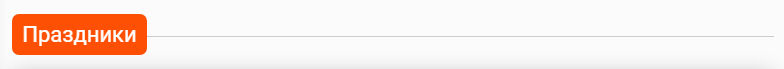 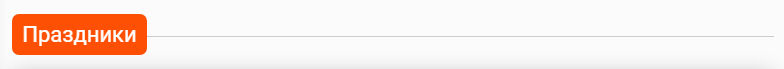 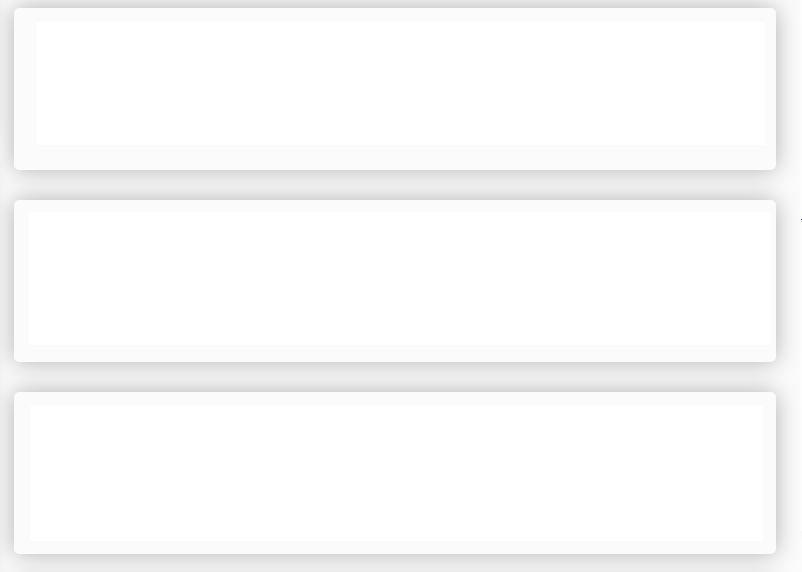 Международный день образования
Образование является правом каждого человека, что закреплено Всеобщей декларацией прав человека. Конвенция о правах ребёнка содержит положение об обязанности государств обеспечивать доступность высшего образования для всех. Ведь образование предоставляет возможность выбраться из нищеты и обеспечить благосостояние в будущем.
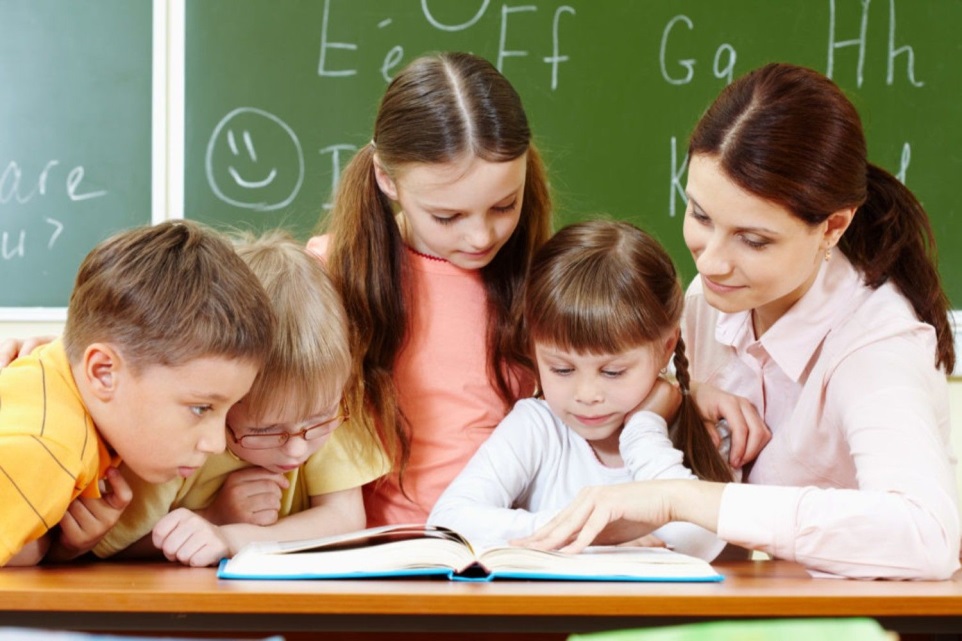 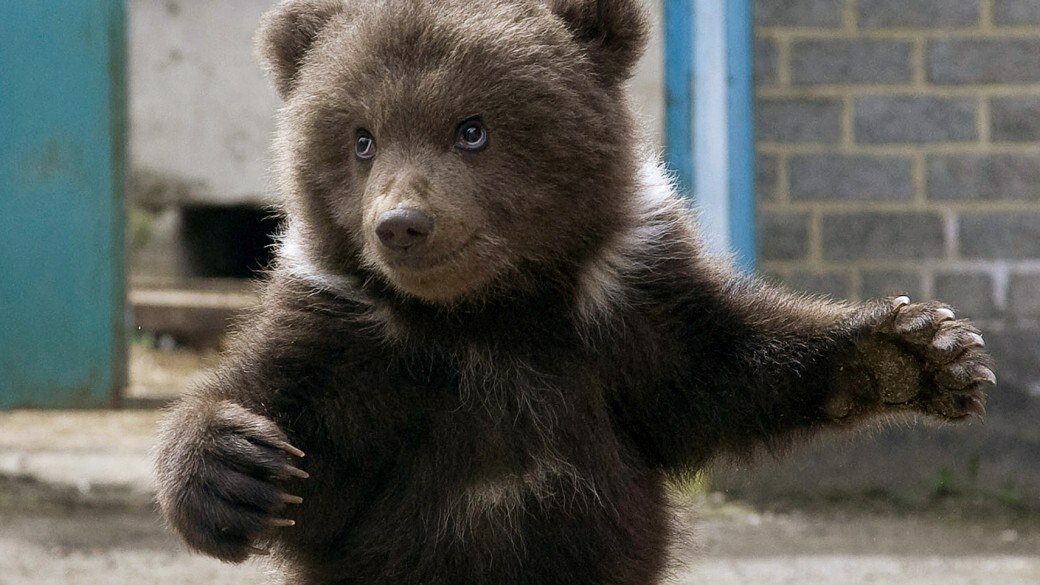 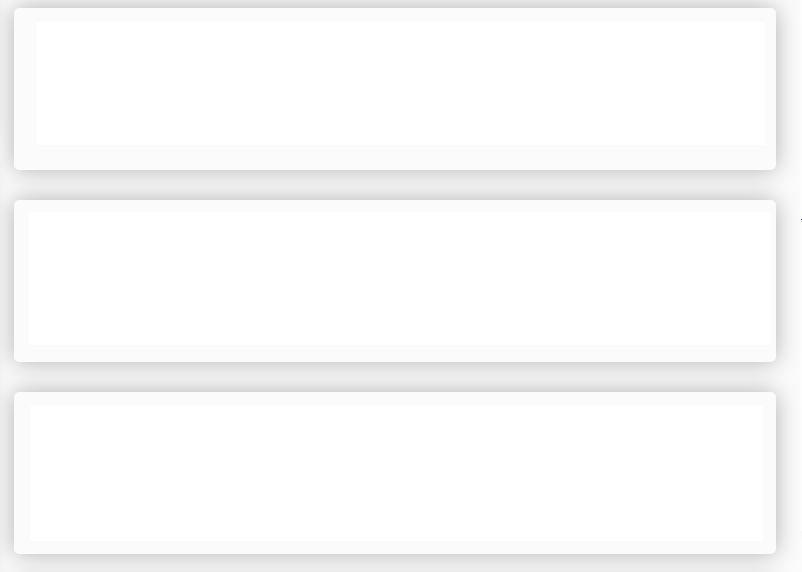 Международный день эскимо 
В этот день в 1922 году американец Христиан Нельсон получил патент на эскимо. Он назвал свое изобретение «Eskimo Pie» - пирожок эскимоса. Хотя есть мнение, что уже в Древнем Риме император Нерон позволял себе подобный холодный десерт. Сегодня можно съесть эскимо с особым смыслом. Главное помнить, что по действующему ГОСТу в России эскимо может быть только на палочке и в глазури, иначе это не эскимо.
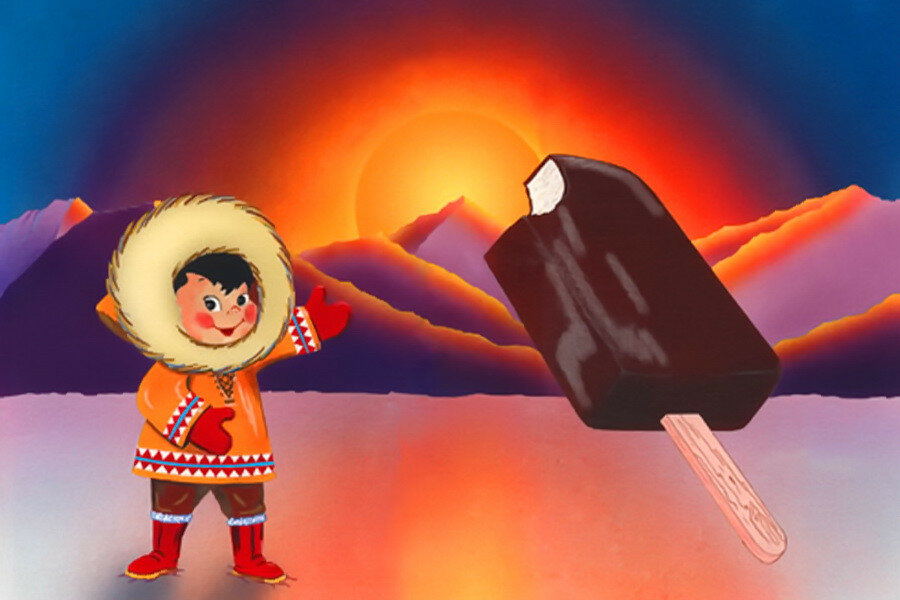 Сегодня, 24 января
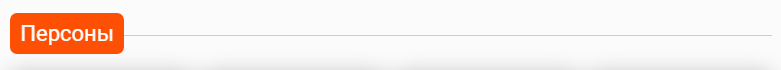 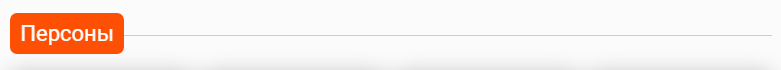 В этот день родились:
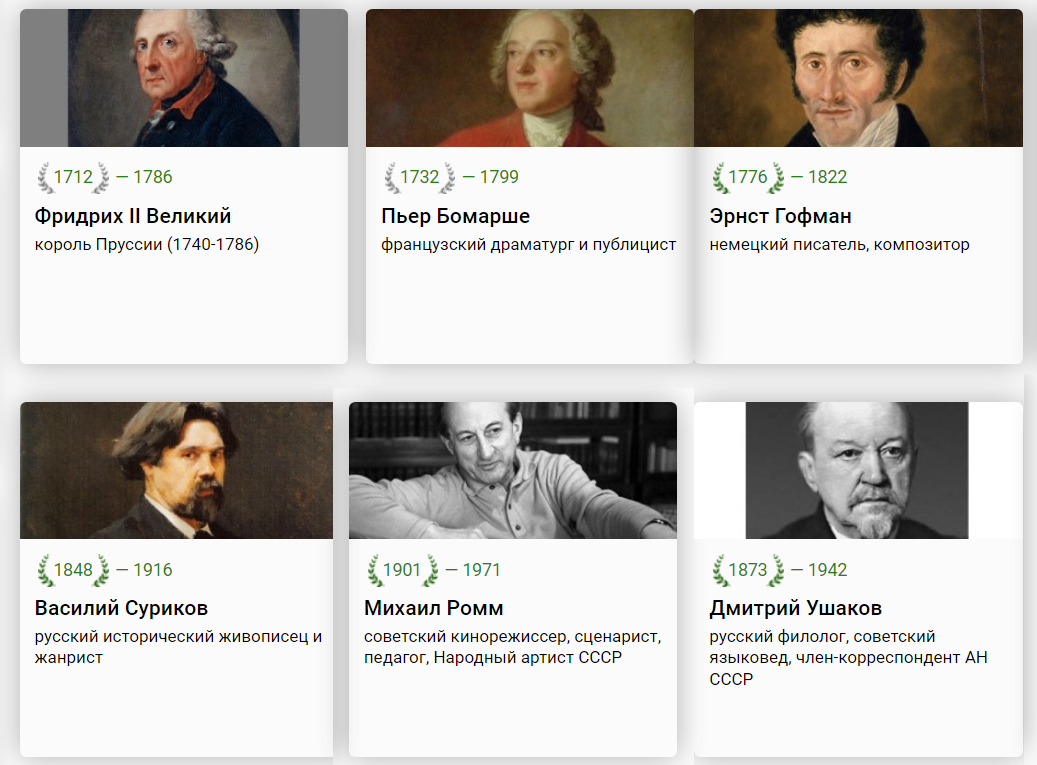 Французский драматург, автор комедий «Сивильский цирюль-ник» и «Женитьба Фигаро»
Немецкий писатель, композитор, автор сказки «Щелкунчик и мышиный король»
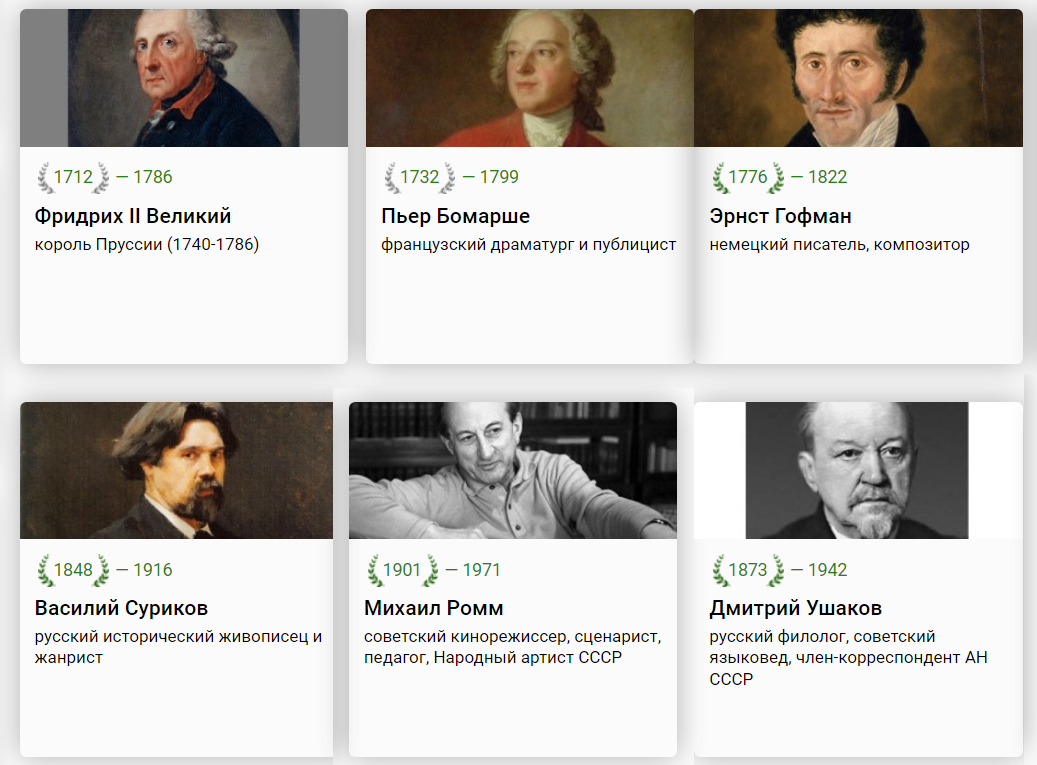 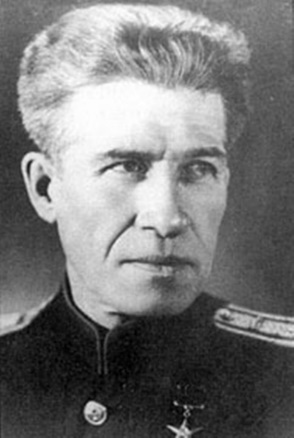 1964
1896
Кузбасс
Иван Сафронов
первый Герой социалистического труда из Кузбасса
Русский филолог, автор знаменитого  толкового  словаря русского языка
СУРИКОВ
24 января родился русский художник
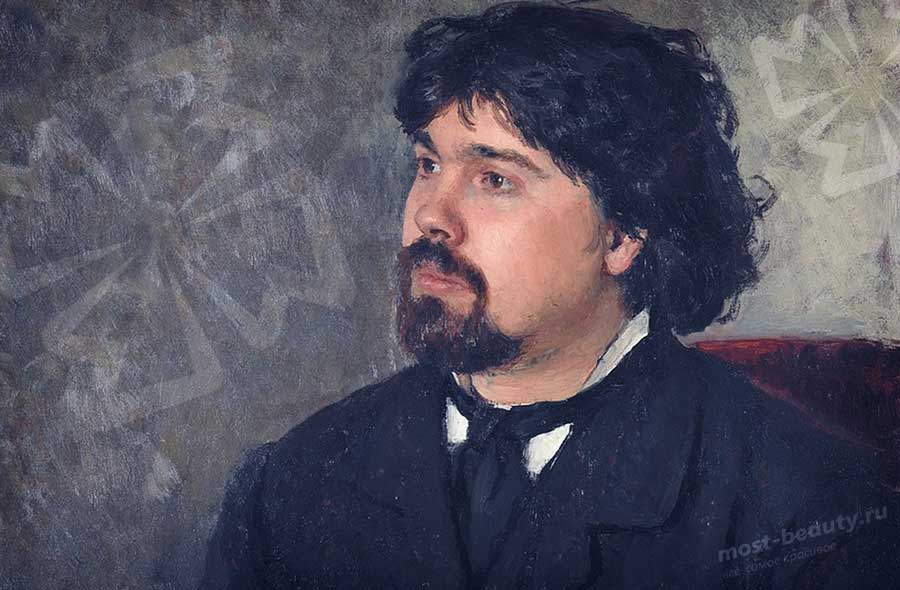 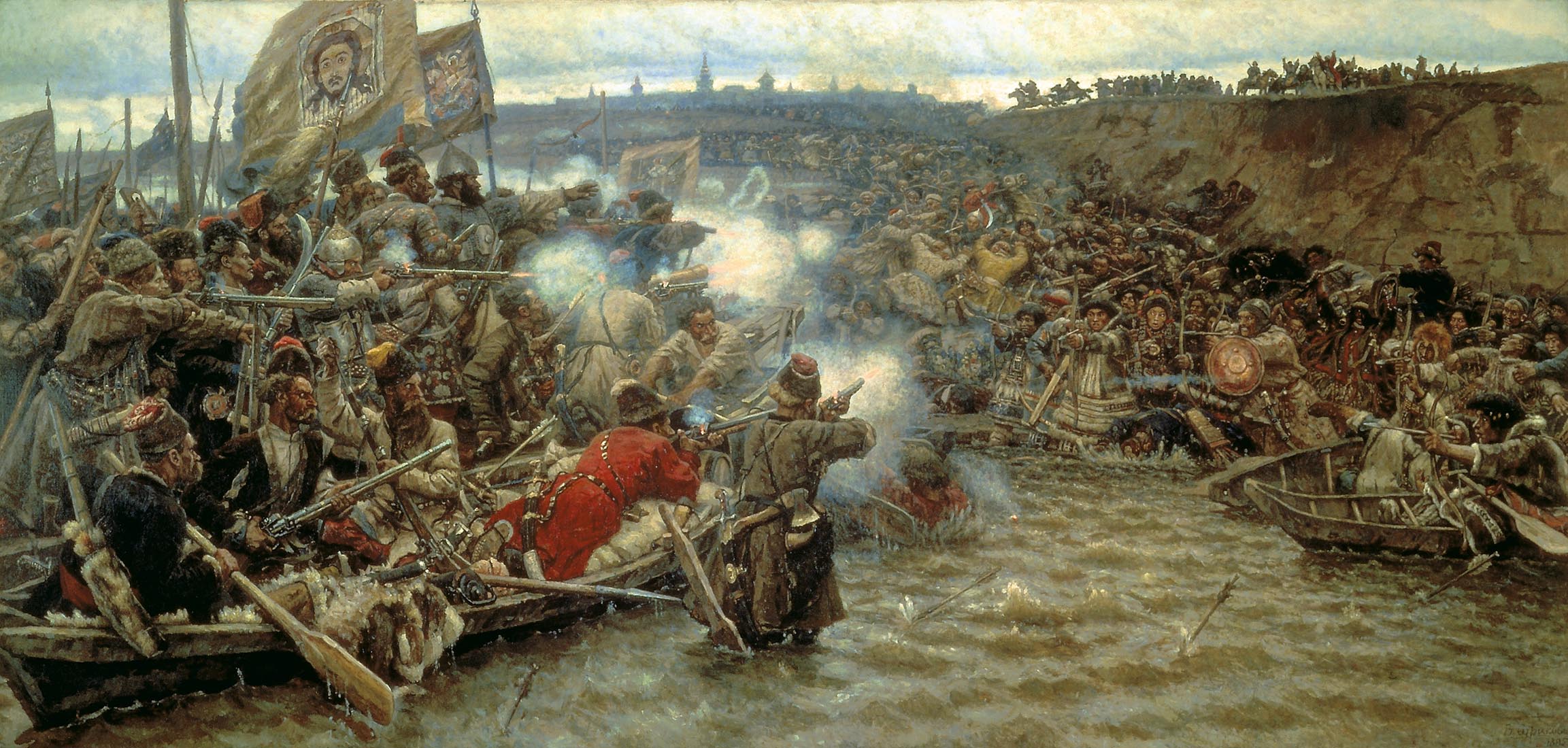 ВАСИЛИЙ
Потомок сибирского казака, родился и часто приезжал в Красноярск.
Писал исторические полотна на основе событий русской истории.
Известные полотна: «Утро стрелецкой казни», «Боярыня Морозова», «Взятие снежного городка», «переход Суворова через Альпы», «Покорение Сибири Ермаком»
Одна из двух дочерей была замужем за художником Петром Кончаловским. Правнуки Василия Сурикова: Никита Михалков и Андрей Кончаловский.
«Покорение Сибири Ермаком»
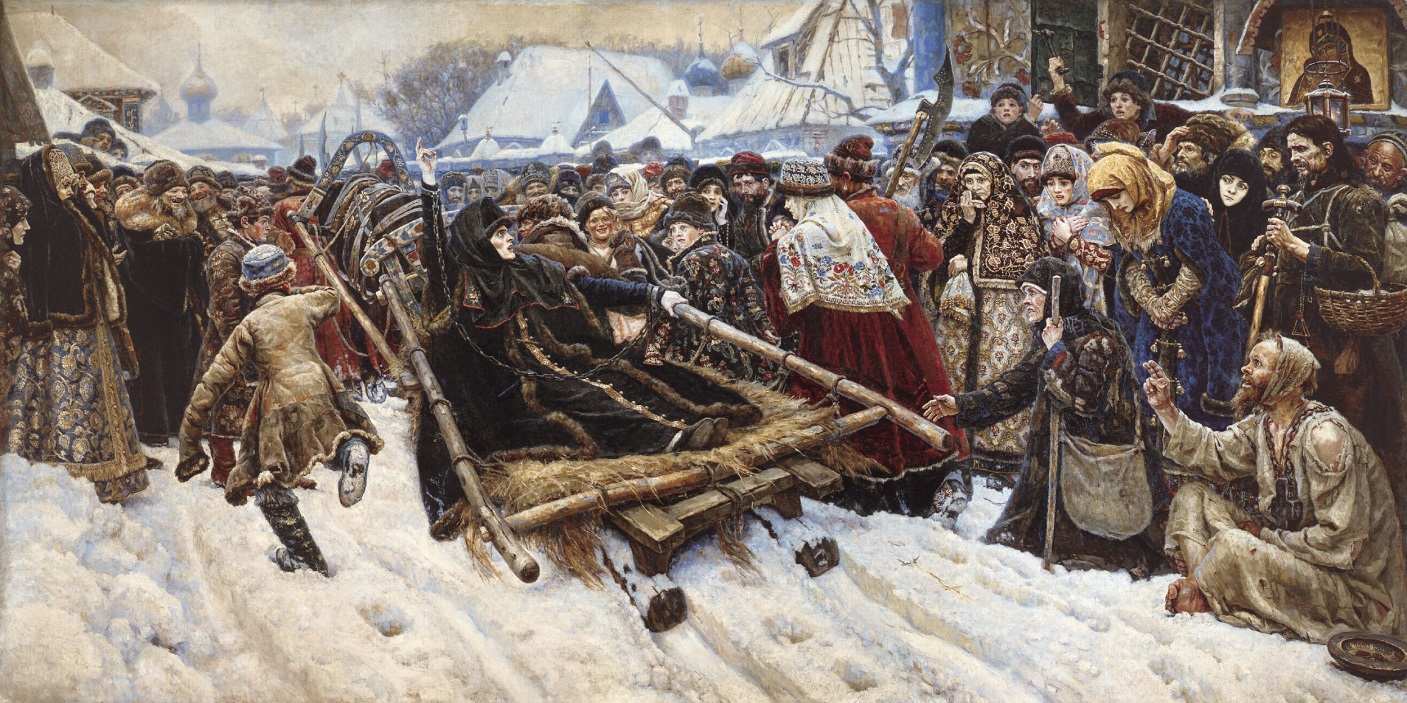 Одна из самых известных картин: «Боярыня Морозова»
24 января родился   ПЕРВЫЙ ГЕРОЙ ТРУДА ИЗ КУЗБАССА
ИВАН САФРОНОВ
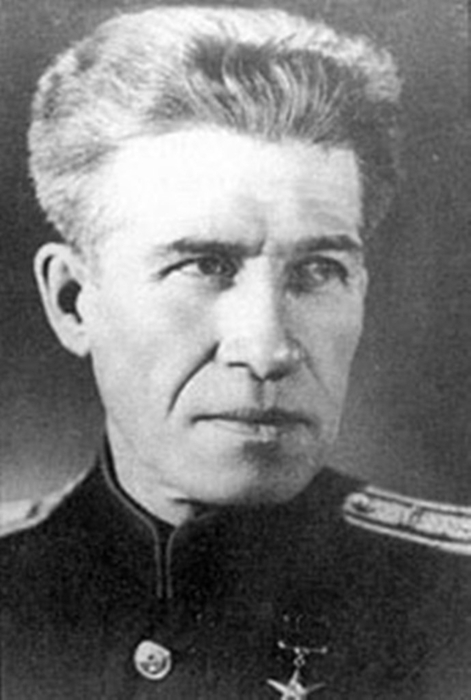 Родился в 1898 году в селе Ижморка. Получив железно-дорожное образование трудился в паровозном депо станции Тайга. Когда началась Великая Отечественная война  и в депо пришли подростки и женщины, Сафронов сутками не покидал цеха, обучая новичков, передавая им свои знания, опыт. Смог вместе с учениками сократить простой паровозов на ремонте на 2,4 часа! В 1943 году И.Г. Сафонову первому в Кемеровской области было присвоено звание Героя Социалистического Труда.
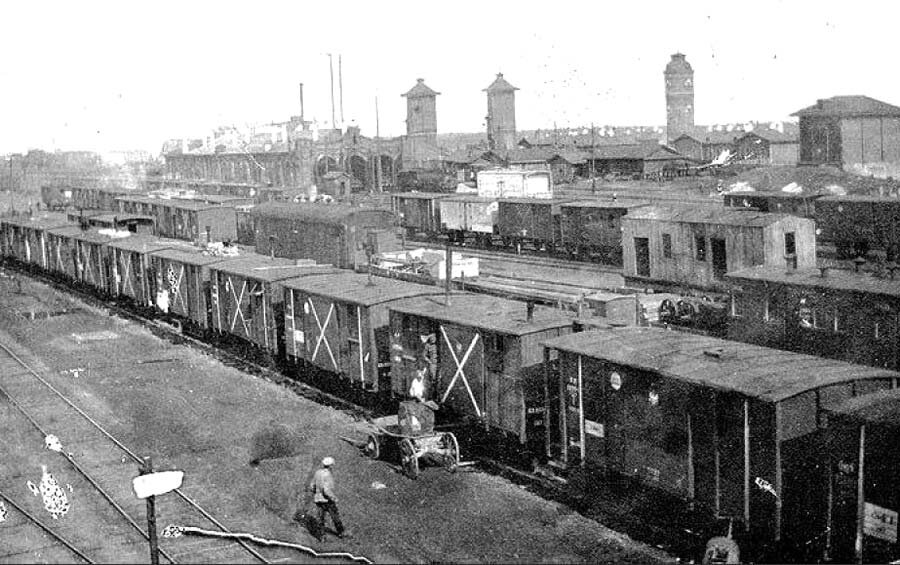 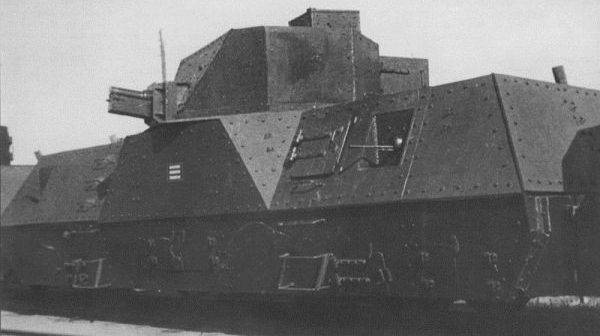 Работал над созданием бронепоезда «Лунинец», подготовленного ремонтниками 
локомотивного депо Тайга.
Сегодня, 24 января
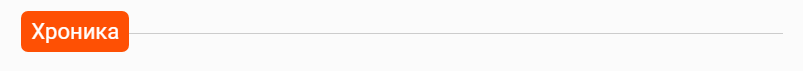 Какие события произошли в этот день:
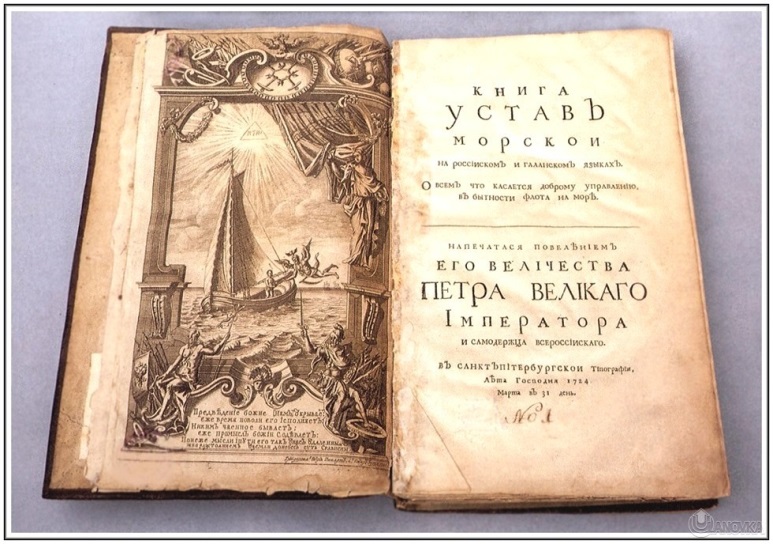 Петр I утвердил Морской устав Российской империи
Устав был составлен лично Петром I и состоял из 5 томов. Назывался «Устав морской о всём, что касается к доброму управлению в бытность флота на море» и до 1797 года служил основным руководящим документом для морского флота Российской империи.
1720
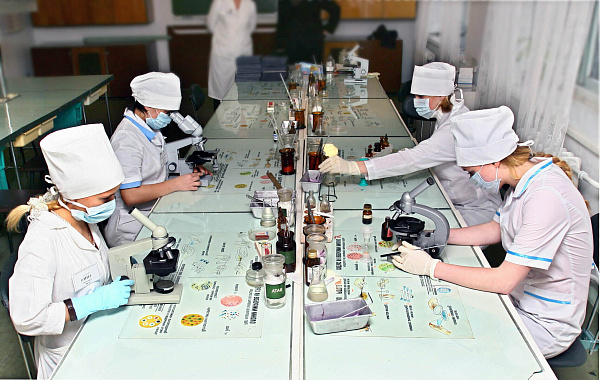 В городе Сталинске (Новокузнецк) состоялся 
первый выпуск медицинских сестер 
Первые медсестры, подготовленные в Сталинском медицинском техникуме приступили к работе в медучреждениях. В настоящее время - Новокузнецкий филиал Кемеровского областного медицинского колледжа.
Кузбасс
1938
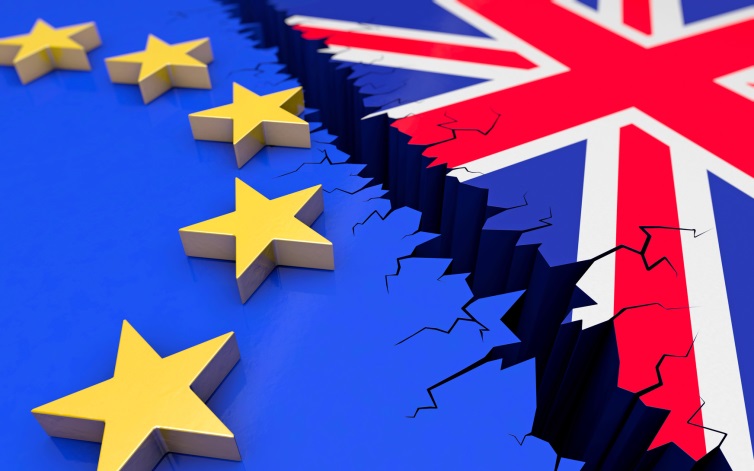 Подписано соглашение об условиях Брэксита
Премьер-министр Великобритании Борис Джонсон подписал соглашение об условиях выхода страны из Евросоюза (Брексит). Основанием для выхода послужил результат референдума 23 июня 2016 года, когда 51,9 % проголосовавших поддержали Брэксит.
2020
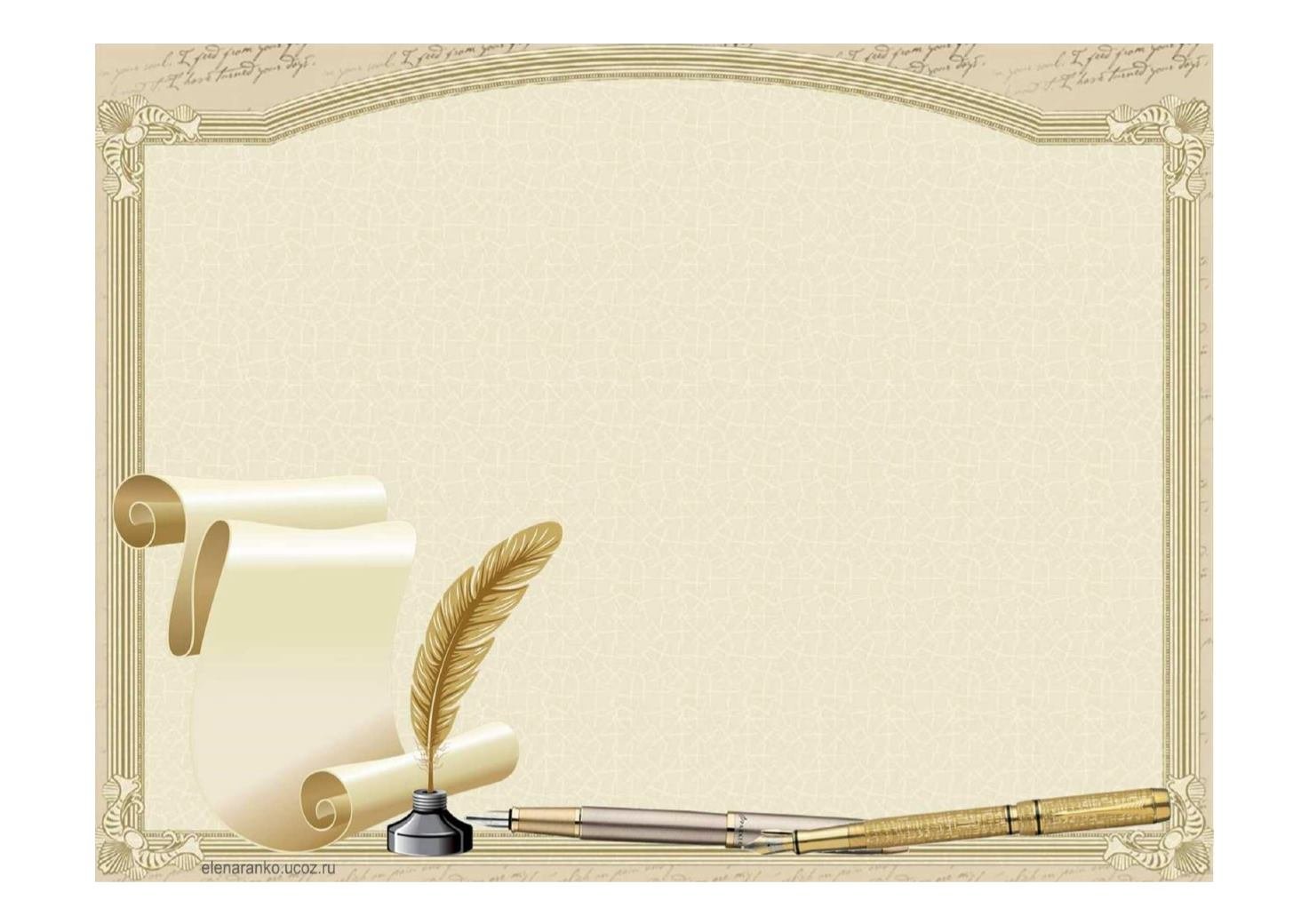 Неделя русского языка, литературы
и иностранных языков
(с 23 по 28 января)
Вы можете принять участие  в мероприятиях:
- Конкурс  «Грамотей школы»
- Конкурс  «Знаток языка»
- Конкурс «Калиграф»
- Викторина «Красна речь пословицей»
- Конкурс мини-проектов:
5-6 кл  – Тим Собакин
7-8 кл – Василий  Жуковский, Джордж Гордон Байрон
9-11 кл – Василий Суриков, Джордж Гордон Байрон
- Конкурс  чтецов (стихи о русском языке)
ЛИТЕРАТУРНЫЙ КАЛЕНДАРЬ
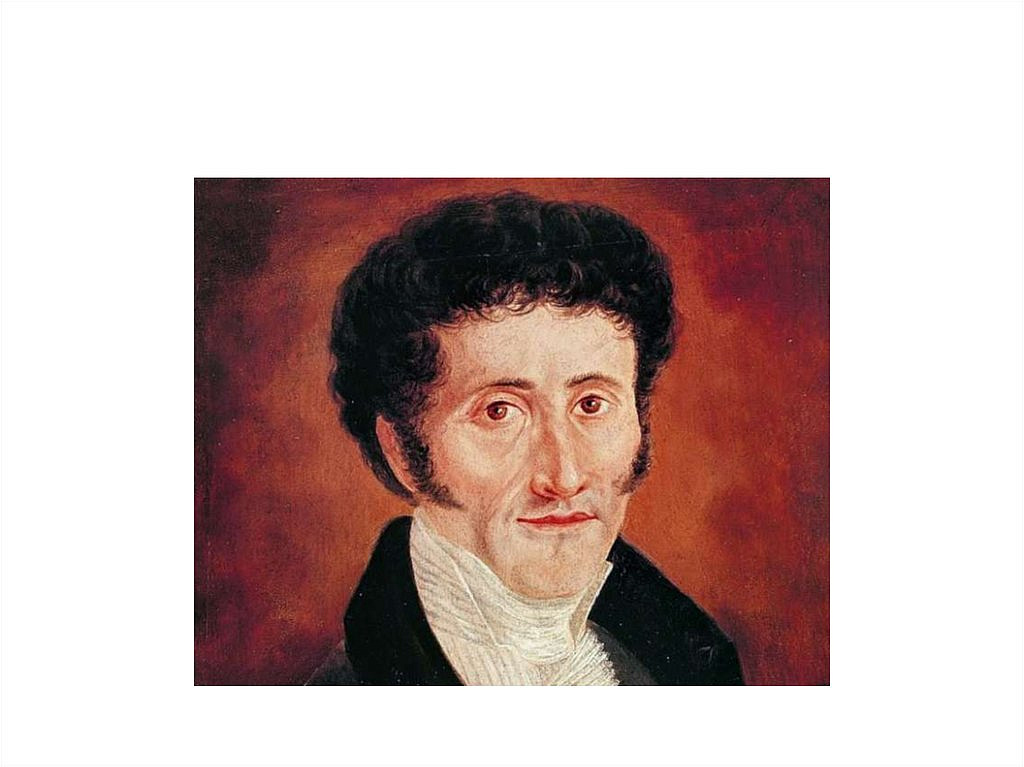 24 января 1776 года родился немецкий писатель Эрнст Теодор Амадей Гофман – автор знаменитой сказки «Щелкунчик и мышиный король».
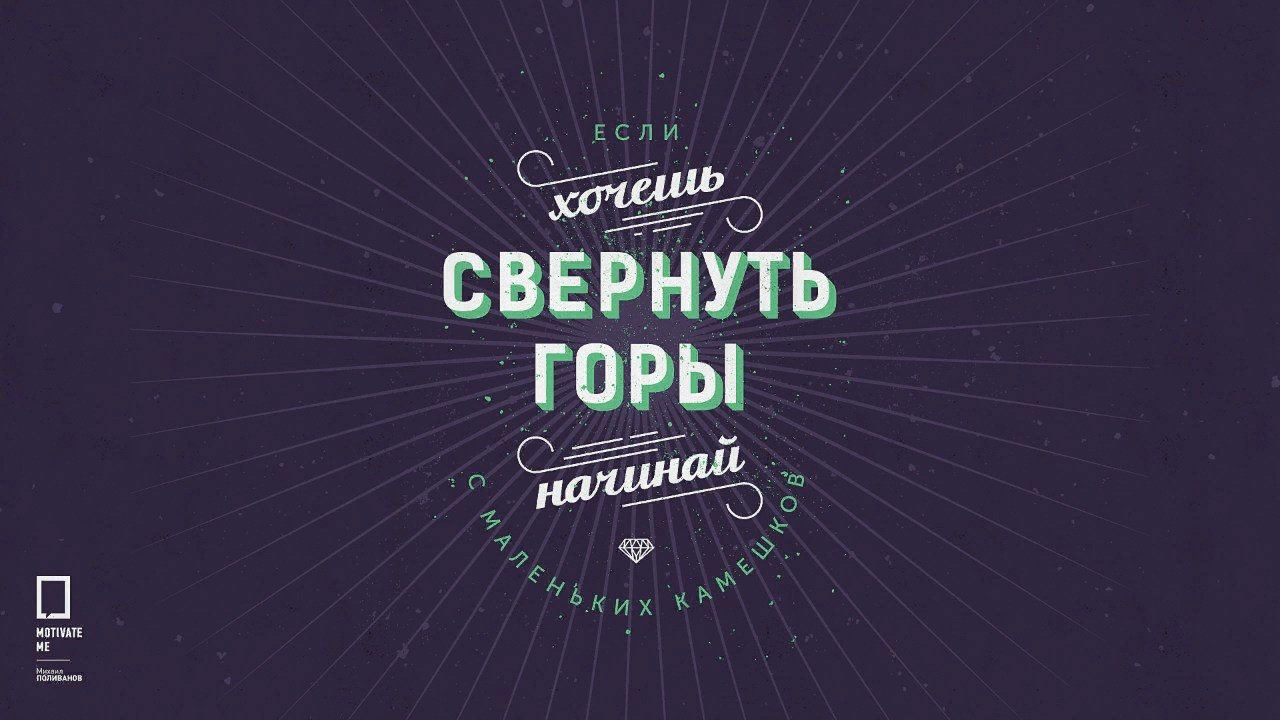 МОТИВАШКИ
МОТИВАШКИ
ЗНАЕТЕ ЛИ ВЫ, ЧТО…
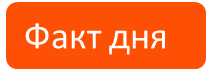 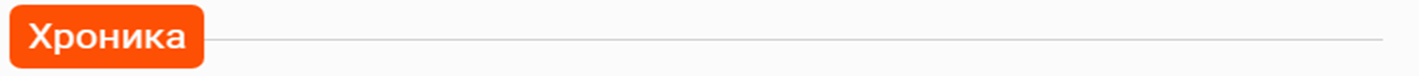 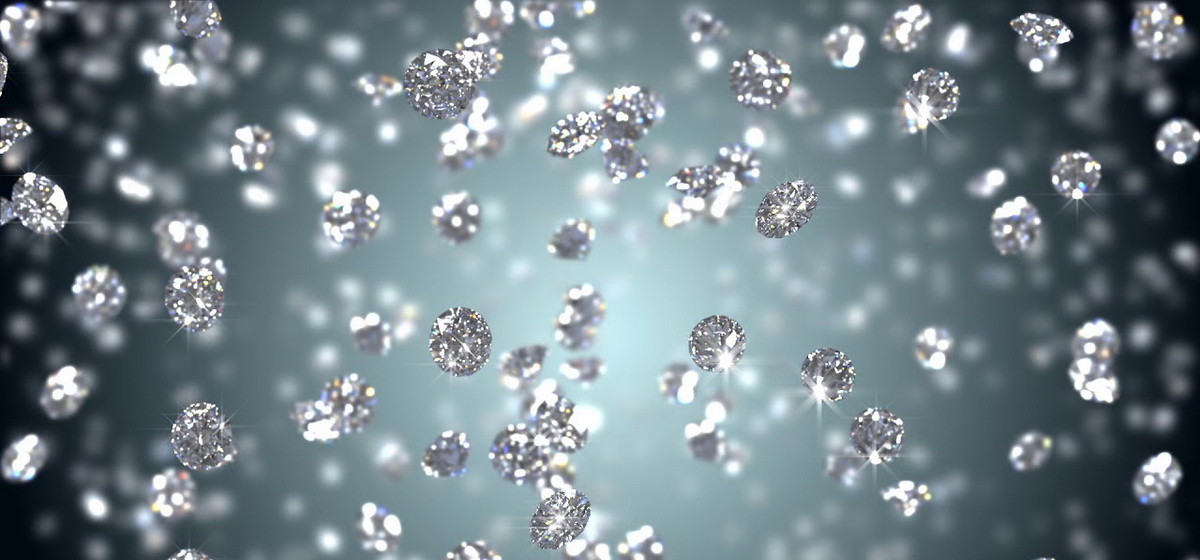 На Сатурне и Юпитере идут дожди из алмазов
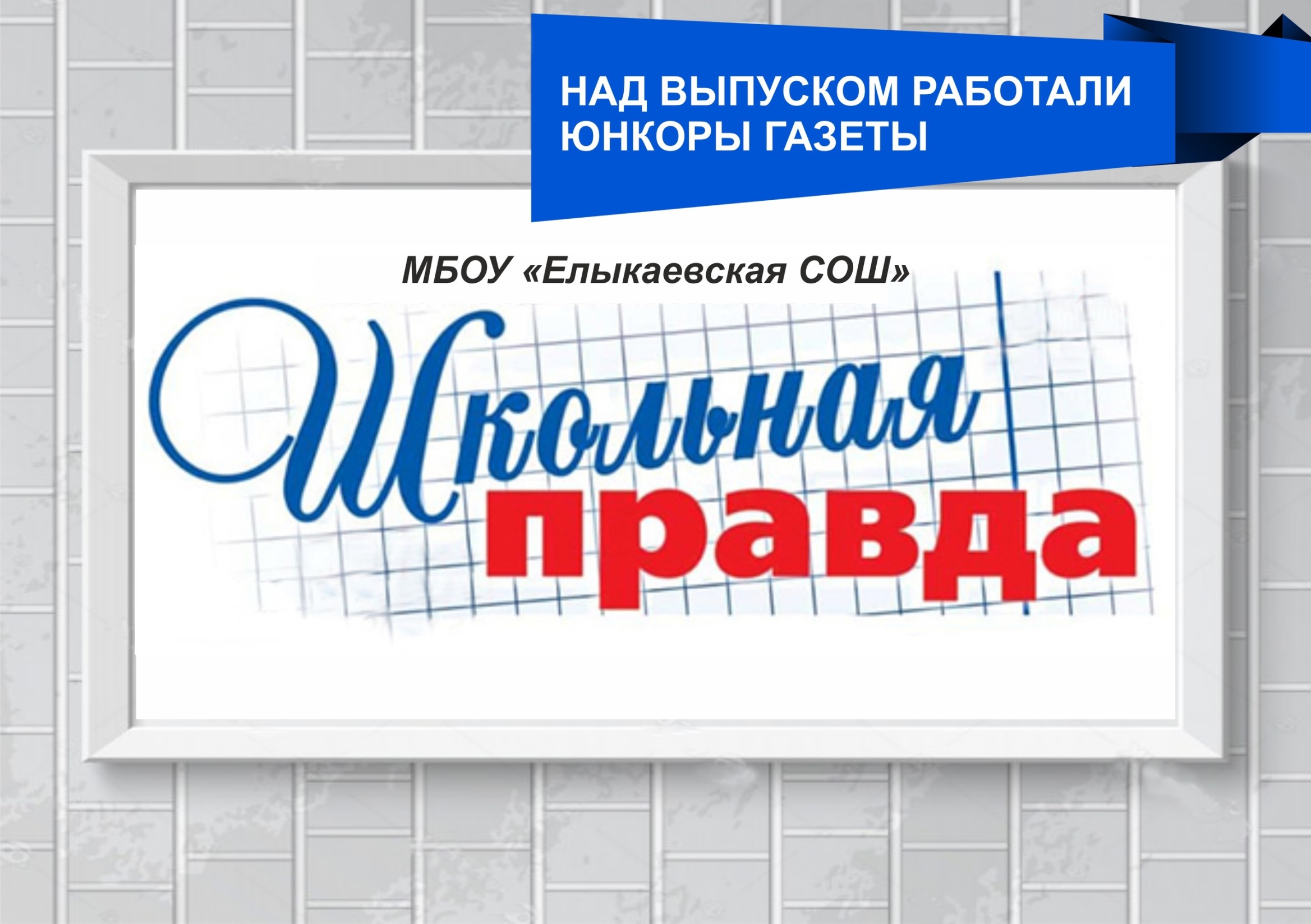